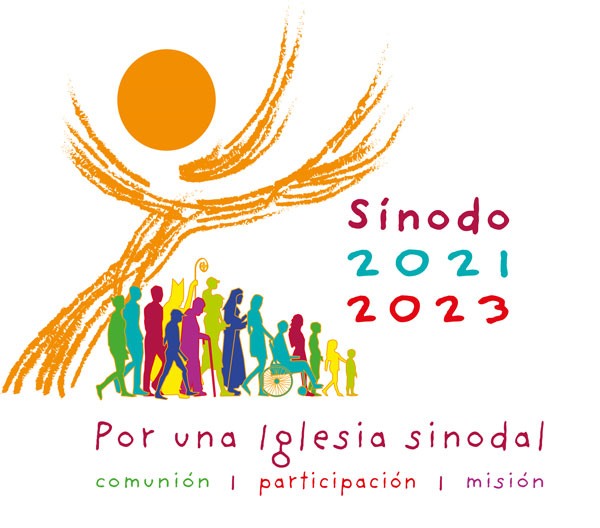 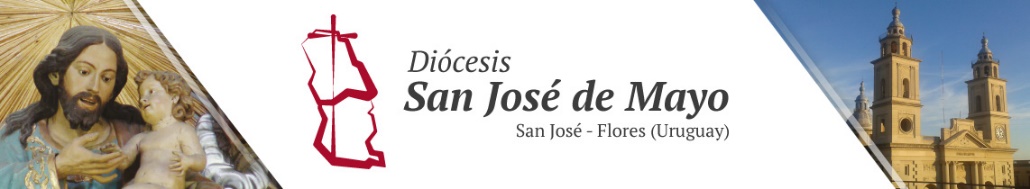 Encuentro diocesano 16 de Octubre 2021
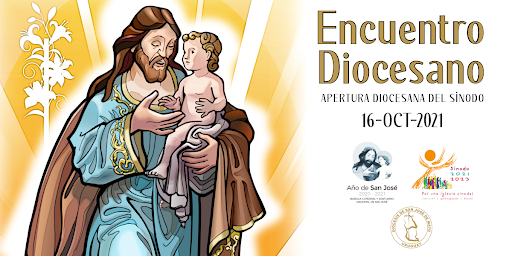 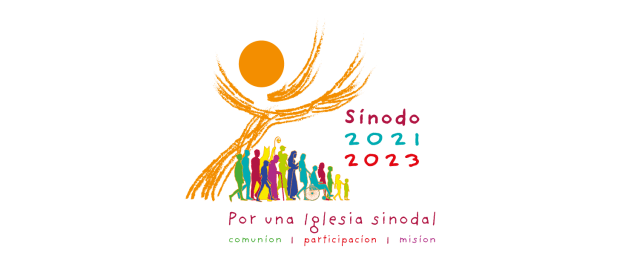 Oración inicial
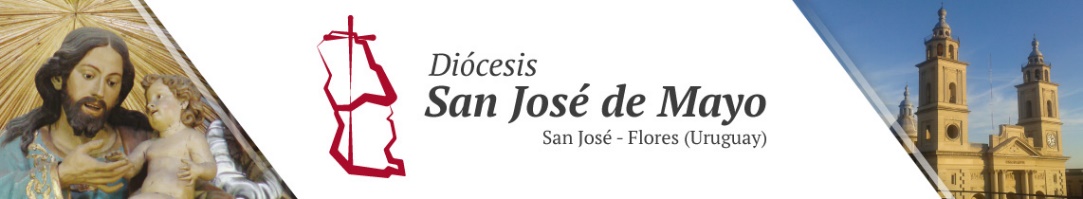 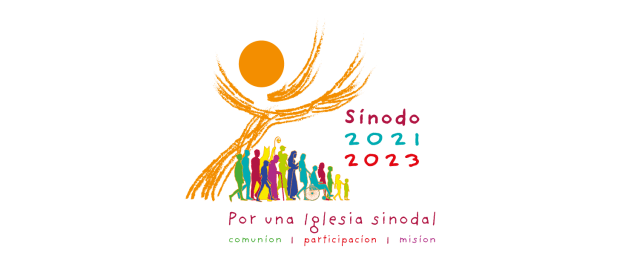 (1 Cor 12,4 – 13)
Existen diversos dones espirituales, 
pero un mismo Espíritu;
existen ministerios diversos, pero un mismo Señor;
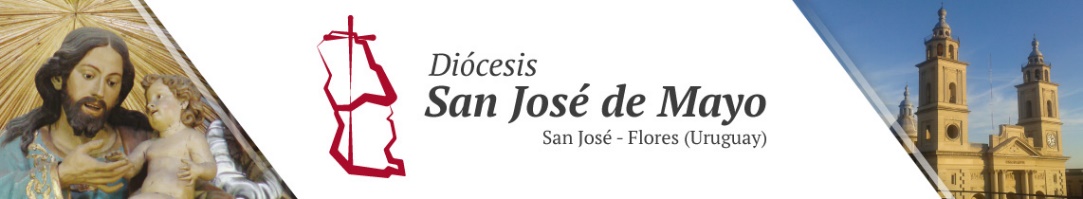 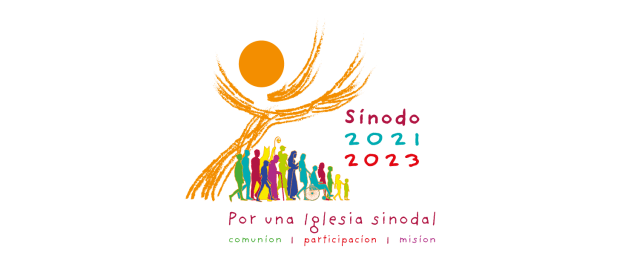 Existen actividades diversas, 
pero un mismo Dios que ejecuta todo en todos.
A cada uno se le da una manifestación del Espíritu para el bien común.
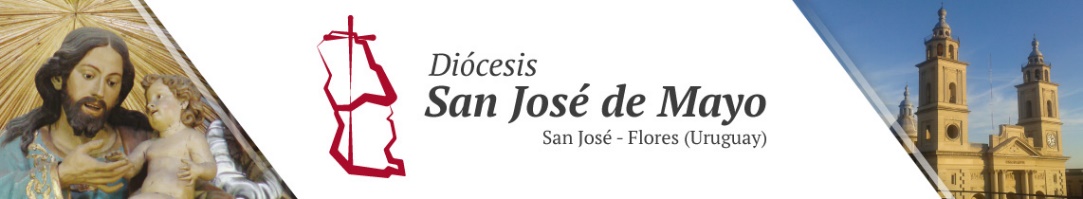 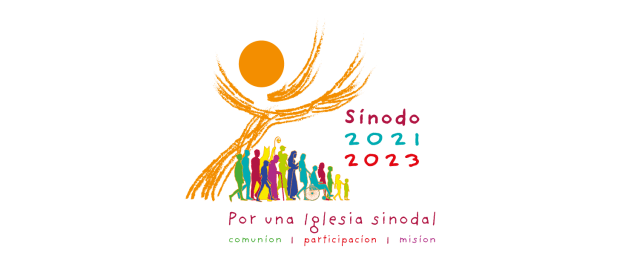 Uno por el Espíritu tiene el don de hablar con sabiduría, 
otro según el mismo Espíritu 
el de enseñar cosas profundas,
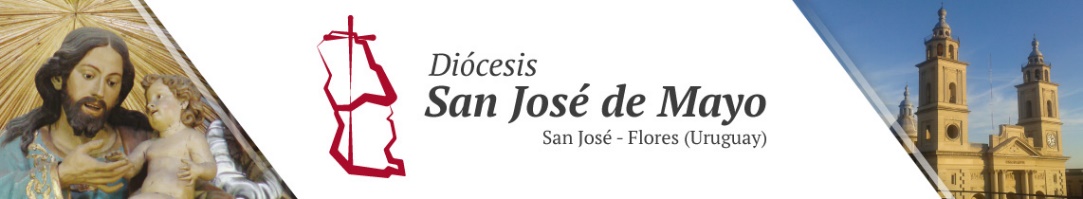 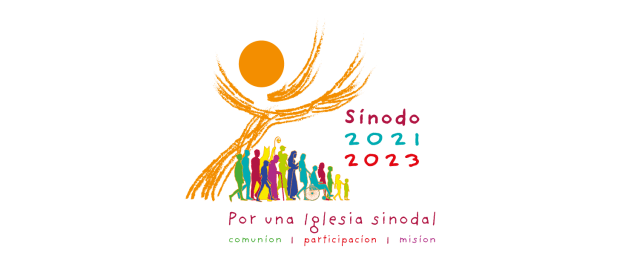 A otro por el mismo Espíritu se le da la fe, 
a éste por el único Espíritu se le da el don de sanaciones, 
a aquél realizar milagros, 
a uno el don de profecía,
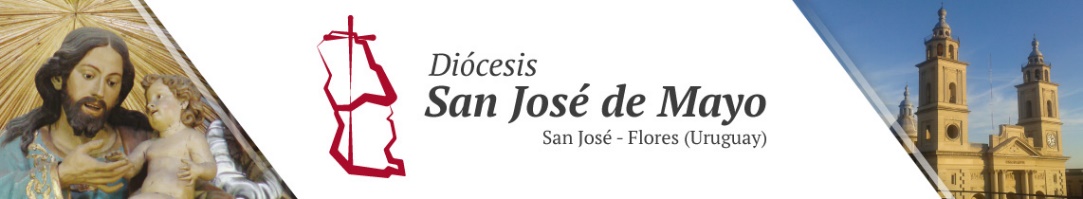 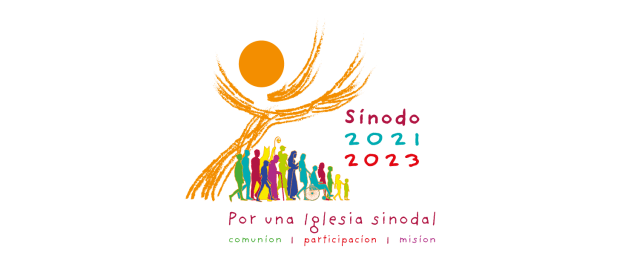 A otro el don de distinguir 
entre los espíritus falsos y el Espíritu verdadero, 
a éste hablar lenguas diversas, 
a aquél el don de interpretarlas.
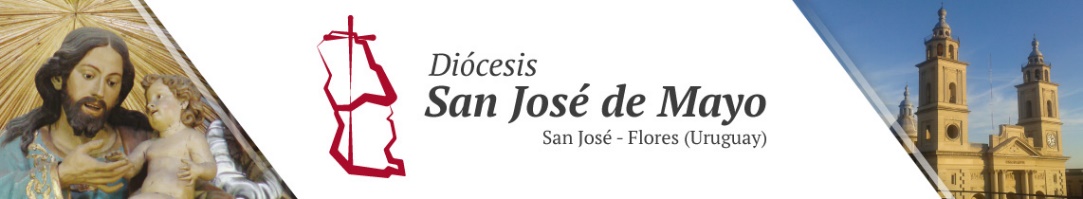 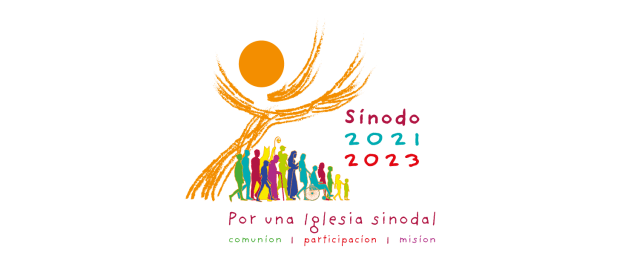 Pero todo lo realiza el mismo y único Espíritu repartiendo a cada uno como quiere.
Como el cuerpo, que siendo uno, 
tiene muchos miembros, 
y los miembros, siendo muchos, 
forman un solo cuerpo, así también Cristo.
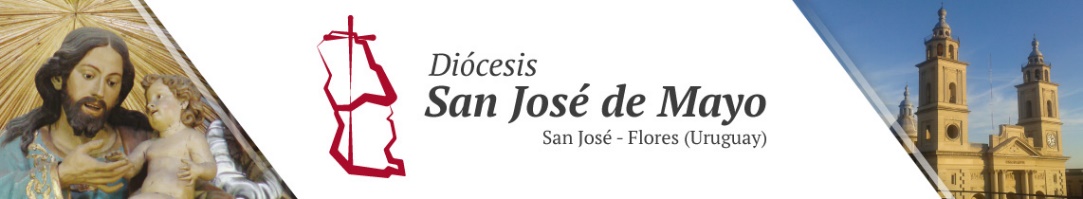 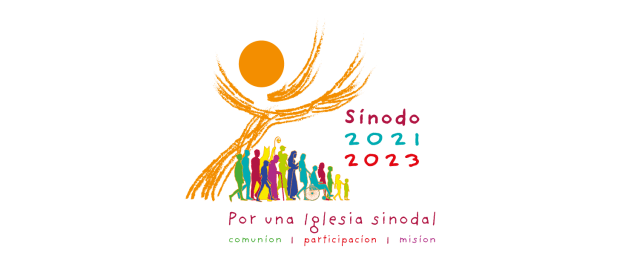 Todos nosotros, judíos o griegos, esclavos o libres, nos hemos bautizado en un solo Espíritu 
para formar un solo cuerpo, 
y hemos bebido un solo Espíritu.
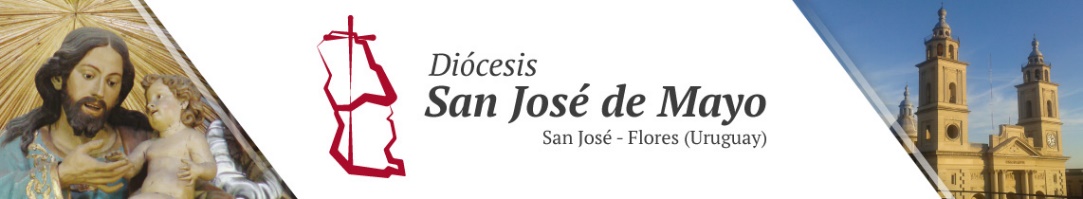 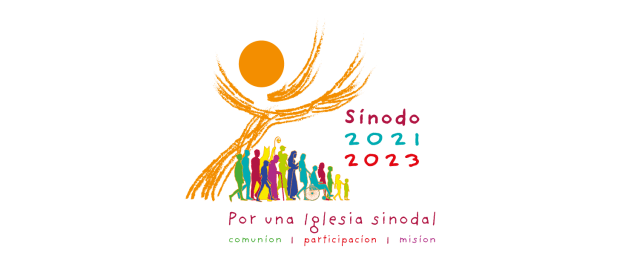 CANCIÓN PARA MIRAR URGENTE. 
Salomé Arricibita
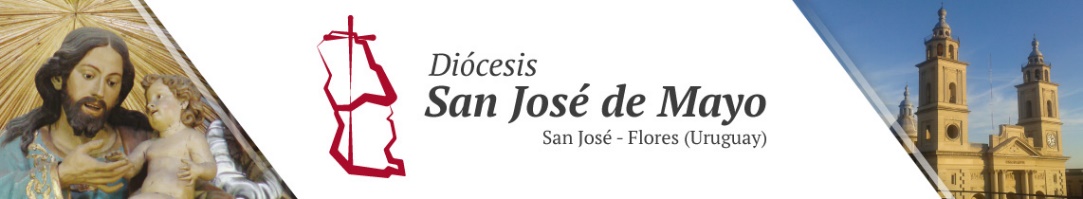 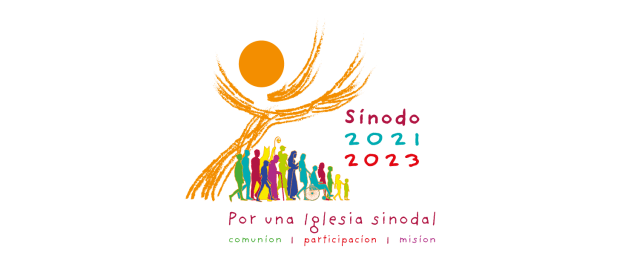 Ven, Espíritu Santo. 
Tú que suscitas lenguas nuevas 
y pones en los labios palabras de vida, líbranos de convertirnos 
en una Iglesia de museo, 
hermosa pero muda, 
con mucho pasado y poco futuro.
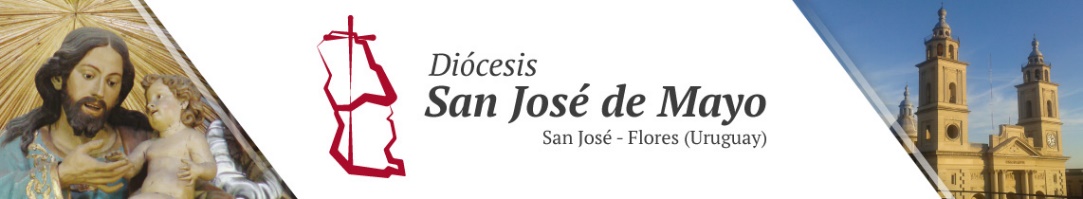 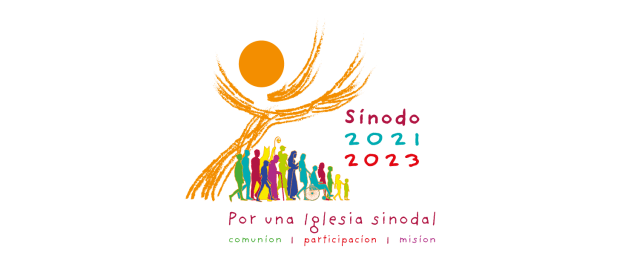 Ven en medio nuestro, 
para que en la experiencia sinodal no nos dejemos abrumar 
por el desencanto, 
no diluyamos la profecía, 
no terminemos por reducirlo todo 
a discusiones estériles.
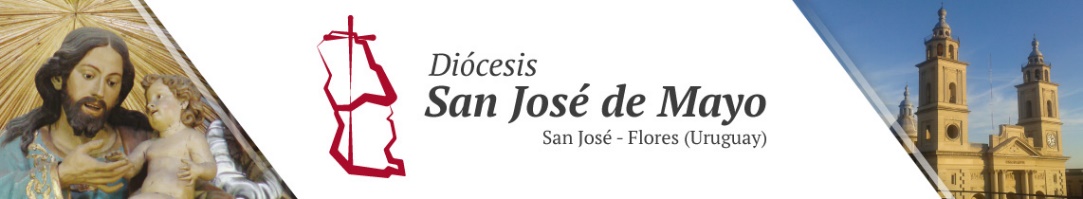 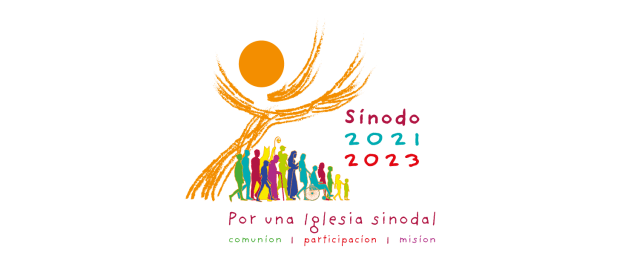 Ven, Espíritu Santo de amor, 
dispón nuestros corazones a la escucha. Ven, Espíritu de santidad, renueva al santo Pueblo fiel de Dios.
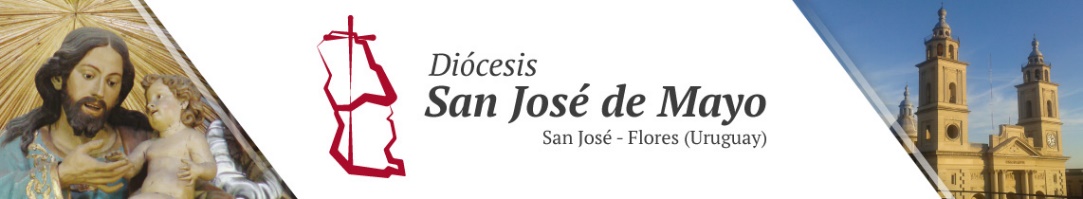 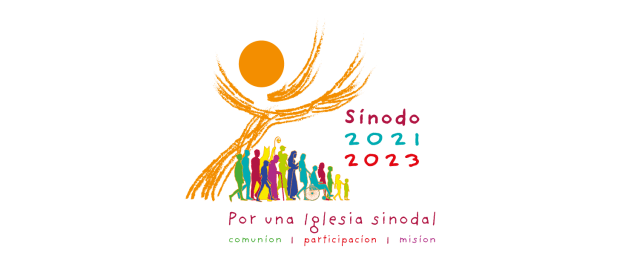 Ven, Espíritu creador, renueva la faz de la tierra.
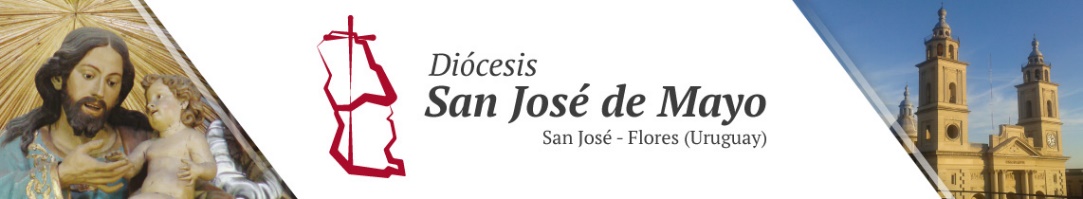 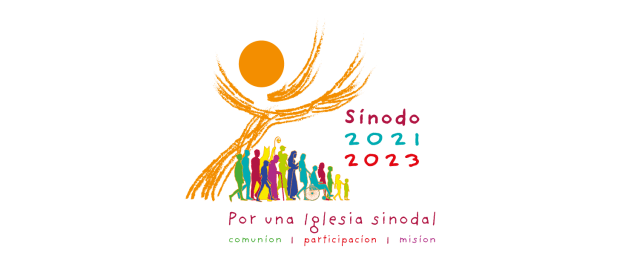 HIMNO A SAN JOSÉ
Letra y Música: 
P. Jorge Martínez Lena sdb
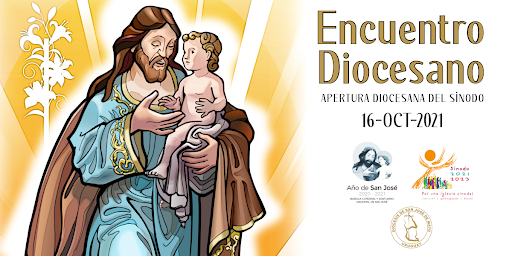 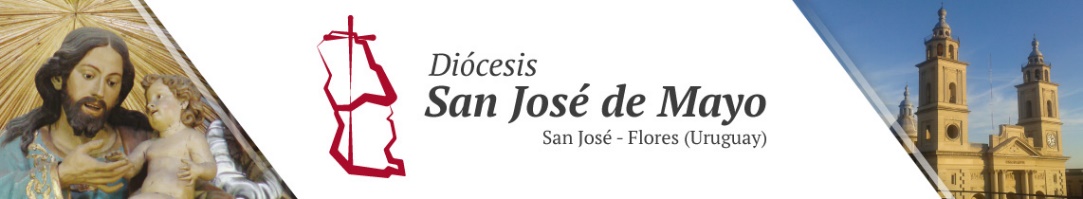 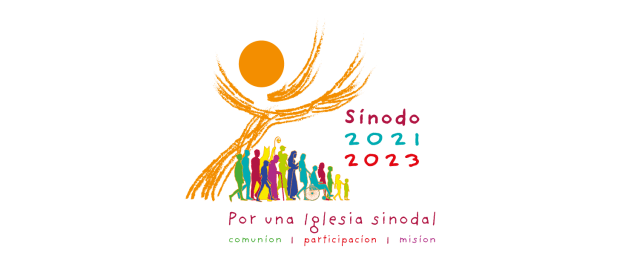 Fiel custodio de la Virgen y del Verbo:silencioso, leal y humilde carpintero.De Jesús educador, también discípuloque en la escucha, 
fuiste abriéndote al misterio.
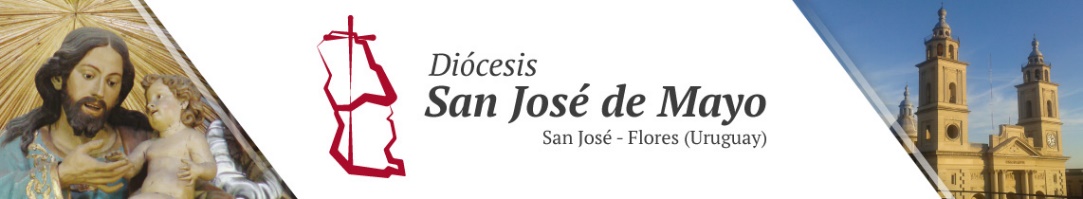 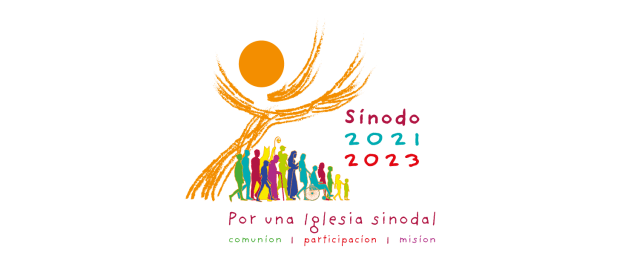 El hogar de Nazaret, a ti confiado,
para todas las familias es escuela
de trabajo, de respeto, de ternura
y de amor, 
que por el otro siempre vela.
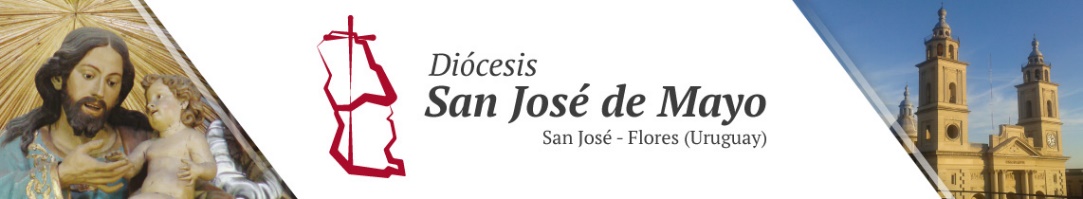 Con nosotros vas 
por San José y por Flores.
Compartiste “desde el vamos” 
nuestra historia:
misioneros, como tú, del Evangelio,
que es anuncio alegre de Misericordia.
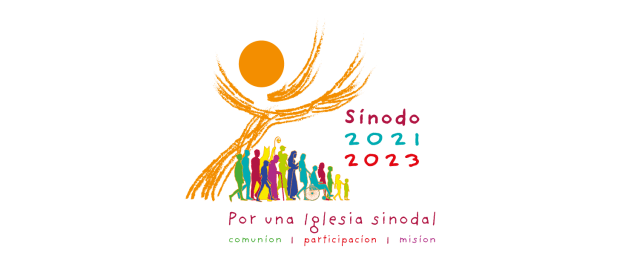 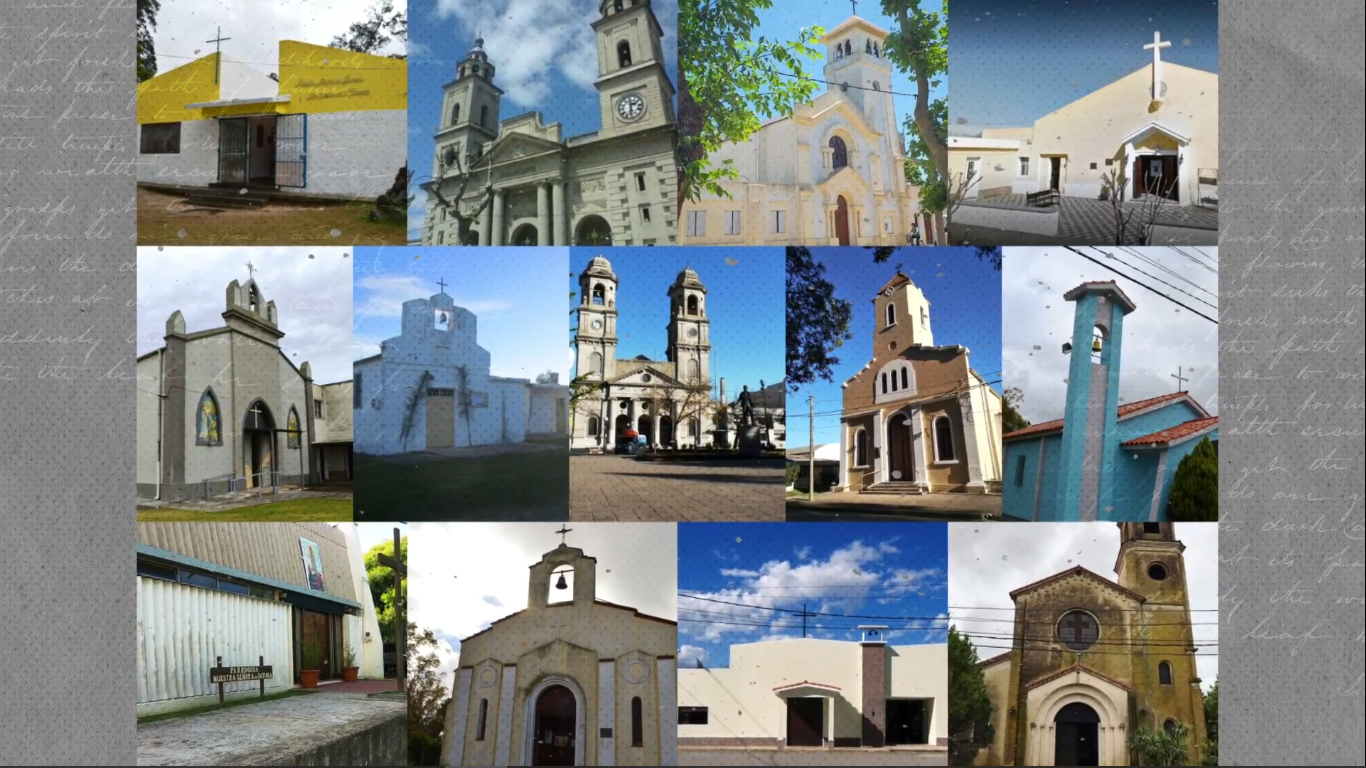 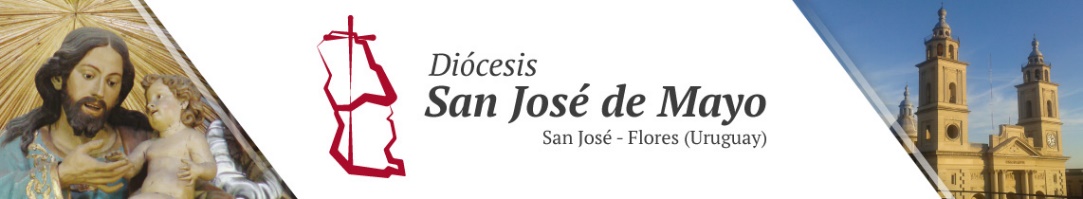 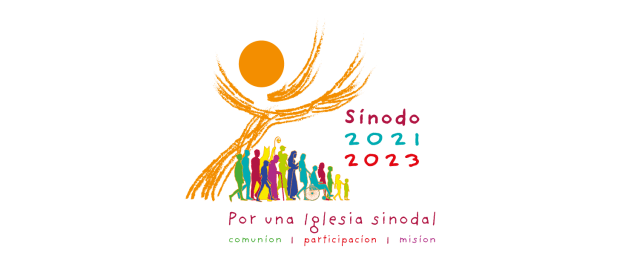 En visiones encontraste tu camino,
“primereando” a nuestra Iglesia “en salida”.
Y tu fe se abrió a la más total confianza,
que a vivir en la esperanza nos invita.
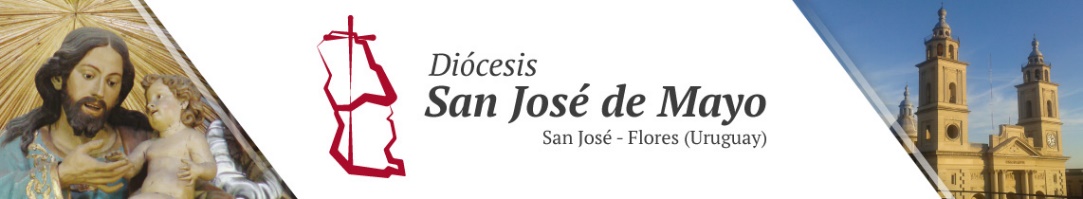 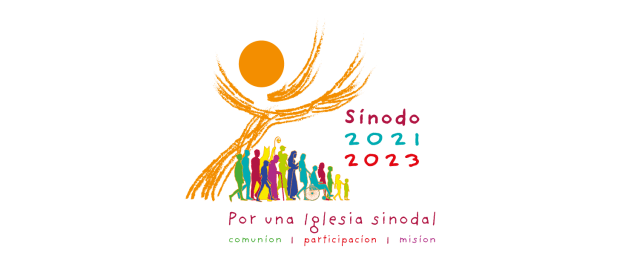 Tú, Patrono de la Iglesia y de esta diócesis.
Tú, José, dijiste “Sí”, como María.
Desde  el campo y la ciudad a ti acudimos:
tu presencia nos alienta y nos inspira.
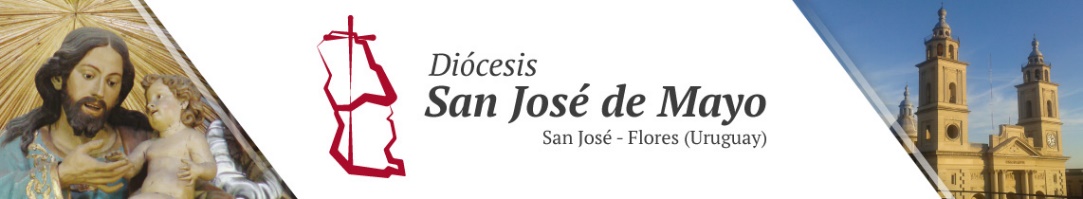 Con nosotros vas 
por San José y por Flores.
Compartiste “desde el vamos” 
nuestra historia:
misioneros, como tú, del Evangelio,
que es anuncio alegre de Misericordia.
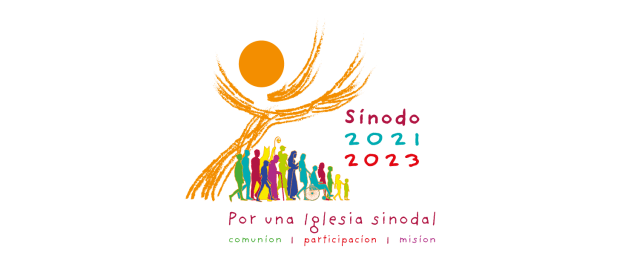 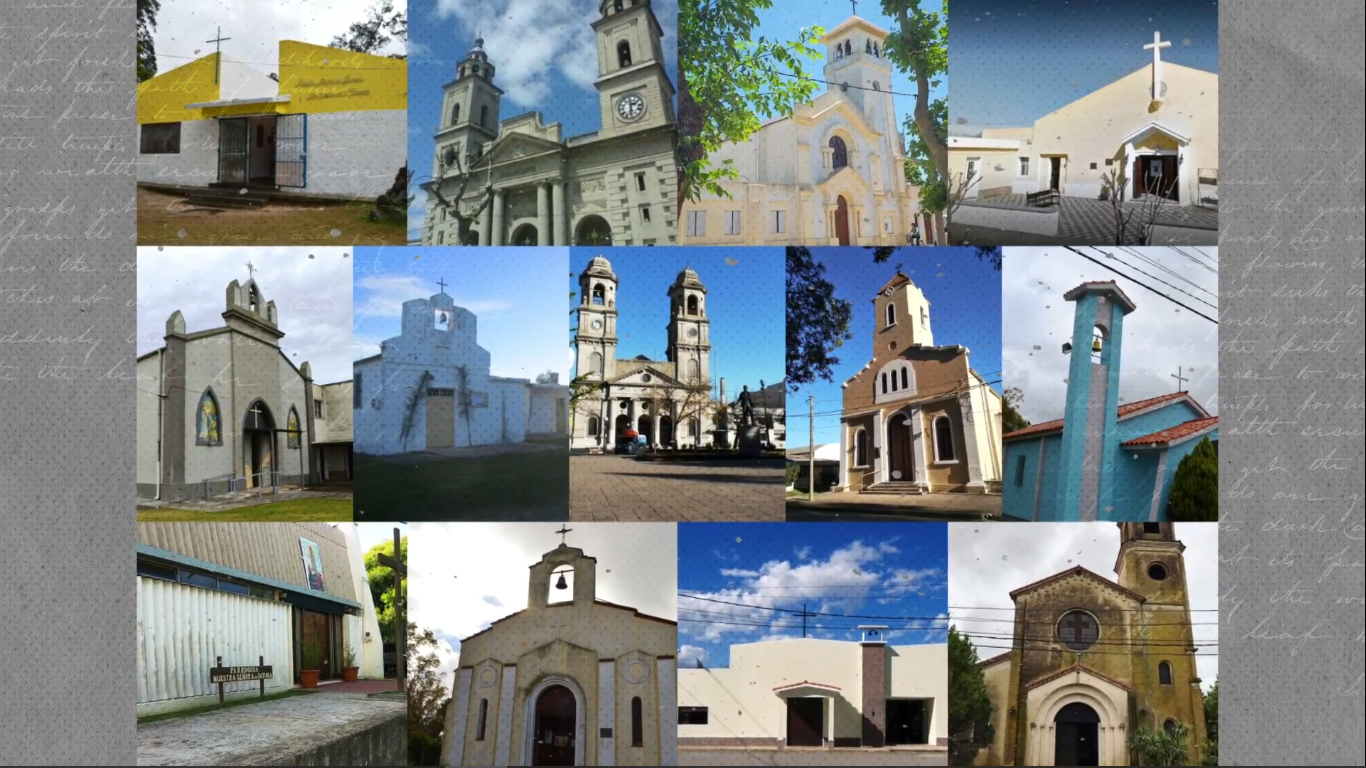 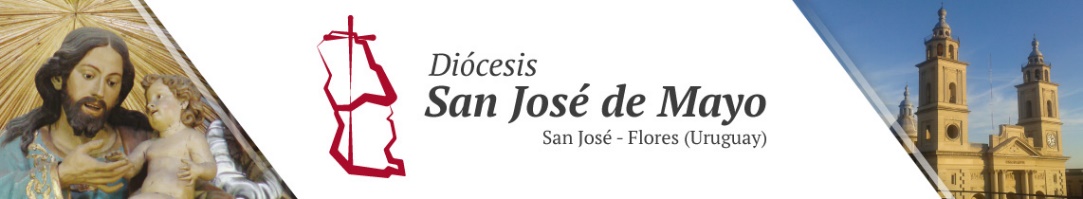